Directeur : LAURENT DESBAT


Directeurs adjoints
HERVE PAJOT
YVES LEDRU
im2ag-direction@univ-grenoble-alpes.fr
 Directrice administrative : DELPHINE NGUYEN
Tél: +33 (0)4  57 42 25 79
Responsable administrative  Charlotte ALLIROT

Gestionnaires
Valérie CHORIER
Tél: 04 76 76 87 04
Sylvie PEREIRA-FONSECA
Tél: 04 76 74 87 05
Lucie BROUART
Tél : 04 57 42 24 96
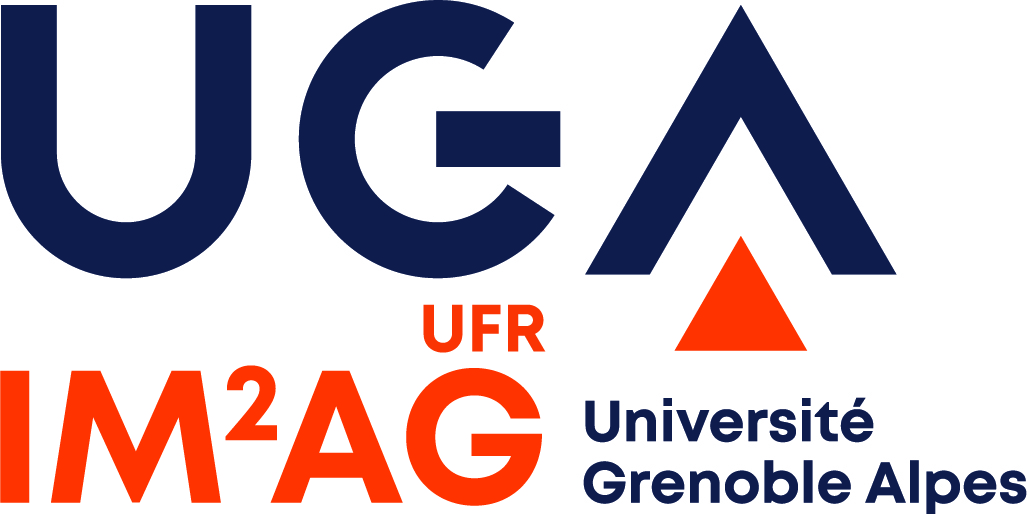 IREM
 (Institut de recherche pour l’enseignement des mathématiques)
Bât Fourier Aile C
Directeur : Grégoire CHARLOT
Directrice adjointe : 
Sophie TEROUANNE
Informatique, Mathématiques, Mathématiques appliquées de Grenoble
60, rue de la Chimie - CS 4070038028 Grenoble Cedex
Chargée Amélioration Continue
Céline Vinante
Service Formation
CELINE VINANTE 
Im2ag-service-formation@univ-grenoble-alpes.fr
 04  57  42 24 94
Service RH 
MARYLINE CELANT
Sce-rh.im2ag@univ-grenoble-alpes.fr
04 57 42 25 77
Service Informatique
GERARD FORESTIER
Im2ag-service-informatique
@univ-grenoble-alpes.fr
04 57 42 24 85
Service Financier
CHARLOTTE ALLIROT
Im2ag-service-financier@univ-grenoble-alpes.fr
04 57 42 24 78
Pôle Logistique
Im2ag-service-logistique@univ-grenoble-alpes.fr
Référent Apogée
Référent Formation Continue
Latifa HAMED-ABDELOUAHAB

Référent Handicap
Bérengère DUC


Recrutement et Admissions
Carine BEAUJOLAIS
Référent Licences

Carole DURAND
Référent Masters

Relations internationales et mobilités étudiantes
Bérengère DUC

Relations Entreprises
Carole DURAND 
Tél: +33 (0)4 57 42 24 82

Stages , suivi formation et insertion professionnelle Communication
Référent Amétys et Ksup
Sophie URBANC 
Tél: +33 (0)4 57 42  24 83
Gestion de scolarité

Parcours L3 Info et Maths-Info
M2 Cybersécurité/ORCO :
Carine BEAUJOLAIS 
Tél: +33 (0)4 57 42 25 74


Parcours L et M MIAGE 
Parcours en alternance :
Carolyn CARGNEL  Tél: +33 (0)4 57 42 25 73

Parcours MOSIG/CCI :
Stéphanie LEYSSIEUX
Référent examensTél: +33 (0)4 57 42 24 95

Parcours CoDaS/M1 info/M2AM :
Bérengère DUC 
Tél: +33 (0)4 57 42 25 75

Parcours L3 Maths/Prépa Agreg/Magistères :
Stéphanie AUSTRUYTél: +33 (0)4 57 42 25 76


Parcours M1 Maths/ M2 Maths Fonda
M1 et M2 SSD:
Latifa HAMED-ABDELOUAHAB
Tél: +33 (0)4 57 42 25 72
Gestionnaire financier
José LOPEZ Tél: +33 (0)4 57 42 24 77

Gestionnaire administrative  et financière UFR/IREM
Lucie BROUART
Tél: +33 (0)4 57 42 24 96
Opérateurs logistique
Robert FERES
Gestion contrôles d’accès
06 85 34 40 84

Claude COLONNA
06 33 07 83 44
 
Mariano AMBROS
06 59 55 27 72

Cartes professionnelles
Robert FERES 
Mariano AMBROS

Agents logés
Olivier Besset
Yacine Amor
Personnels BIATSS, enseignants chercheurs 25ème section
Célia PIAZZA (à partir du 4 mars)
Tél : +33 (0)4 57 42 24 81


Enseignants chercheurs 26ème et 27ème section / ADEFrançoise PEREZ
planning ADE : planning.im2ag@univ-grenoble-alpes.fr
Tél : +33 (0)4 57 42 24 80

Personnels enseignants associés, services d’enseignement EC et vacatairesIsabelle COEURTél : +33 (0)4 57 42 24 79
SGCE : sgce.im2ag@univ-grenoble-alpes.fr
Assistante du service 
Carol PASANISITél: +33 (0)4 57 42 24 84
Ingénieur développement d’applications 
Michael MAGI  Tél: +33 (0)4 57 42 24 87Administration système 
Gestion du parc informatique 
Dimitri RAPACCHI  Tél: +33 (0)4 57 42 24 88

Technicien 
Maxime JULLIEN
Tél: +33 (0)4 57 42 24 86
Administrateur système – Crypto 
Daniel KOLOKOSSOTél: +33 (0)4 57 42 24 90Ingénieur projet PERSYVAL
Noé BOULAYE
Tél: +33 (0)4 57 42 24 89
Projets CMA
Chef de projet
Claire WOLF

Gestionnaire financière et administrative
Aude REVENANT
Ingénieur conseil 
Formation Continue Marion BARD
Tel : +33 (0)4 76 01 26 02